Datasets SummaryRoadmap, GTEX, ENCODE, TCGA
Shuang Liu-P2 Tech
03/31/2016
1
Roadmap Epigenomics Mapping Consortium
The current release 9 contains a total of 2,804 genome-wide datasets  ( total of 150.21 billion mapped sequencing reads corresponding to 3,174-fold coverage of the human genome), including
1,821 histone modification datasets 
360 DNase datasets 
277 DNA methylation datasets
166 RNA-Seq datasets
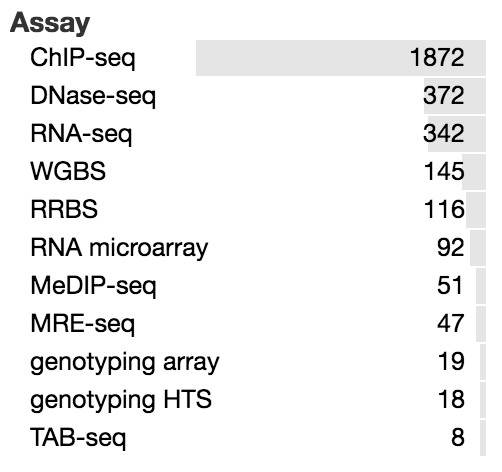 https://www.encodeproject.org/search/?type=Experiment&replicates.library.biosample.donor.organism.scientific_name=Homo+sapiens
2
[Speaker Notes: Normal epigenomic data including chip seq and Methylation measurement /in brain middle/ 11 adult brain regions and some fetal brain 8 histone markers/129 tissue and cell type/
Release 9 includes a subset of 1,936 datasets grouped into 111 reference epigenomes where each reference epigenome contains a complete set of five core histone marks (H3K4me3, H3K4me1, H3K27me3, H3K9me3, and H3K36me3)(bam, bed, wig)]
Roadmap human brain data
12 Adult brain regions
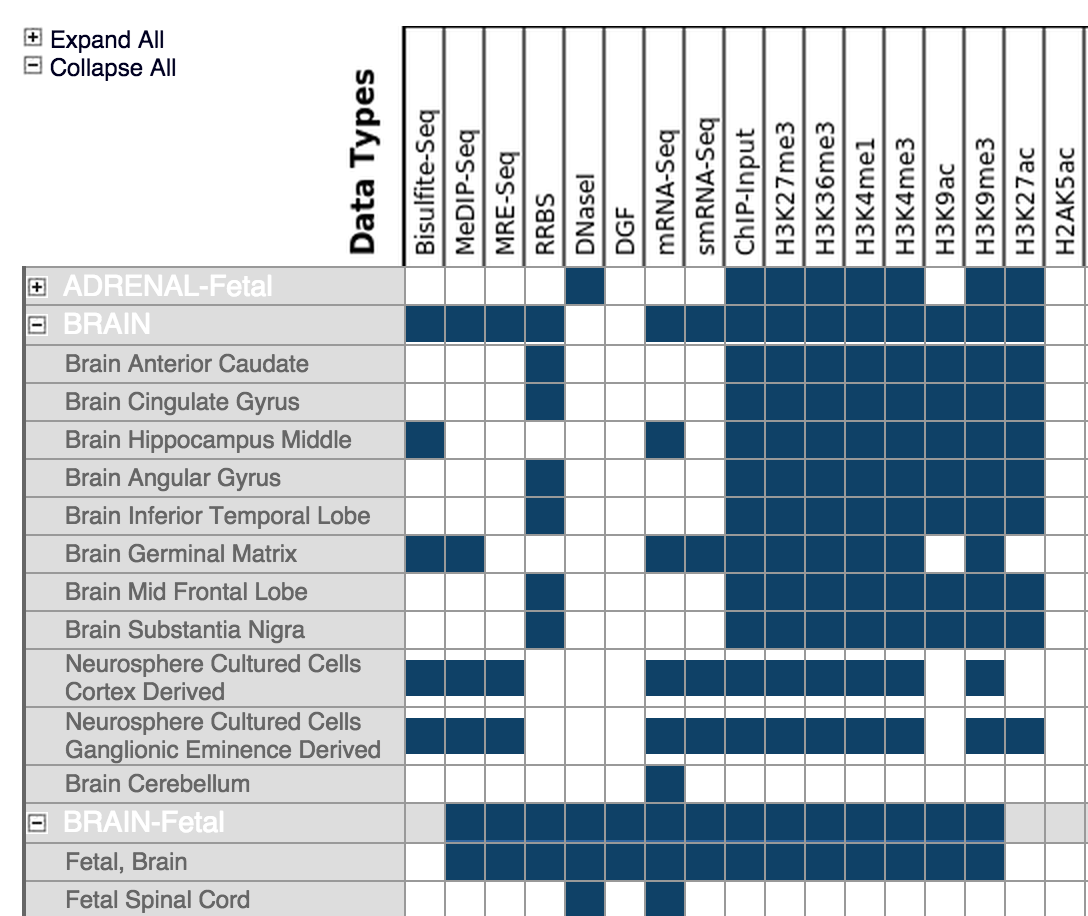 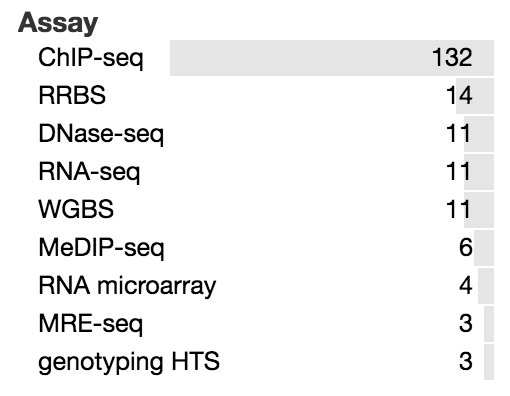 3
The Genotype - Tissue Expression (GTEx) Project
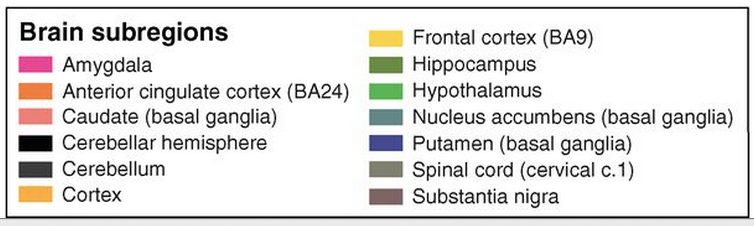 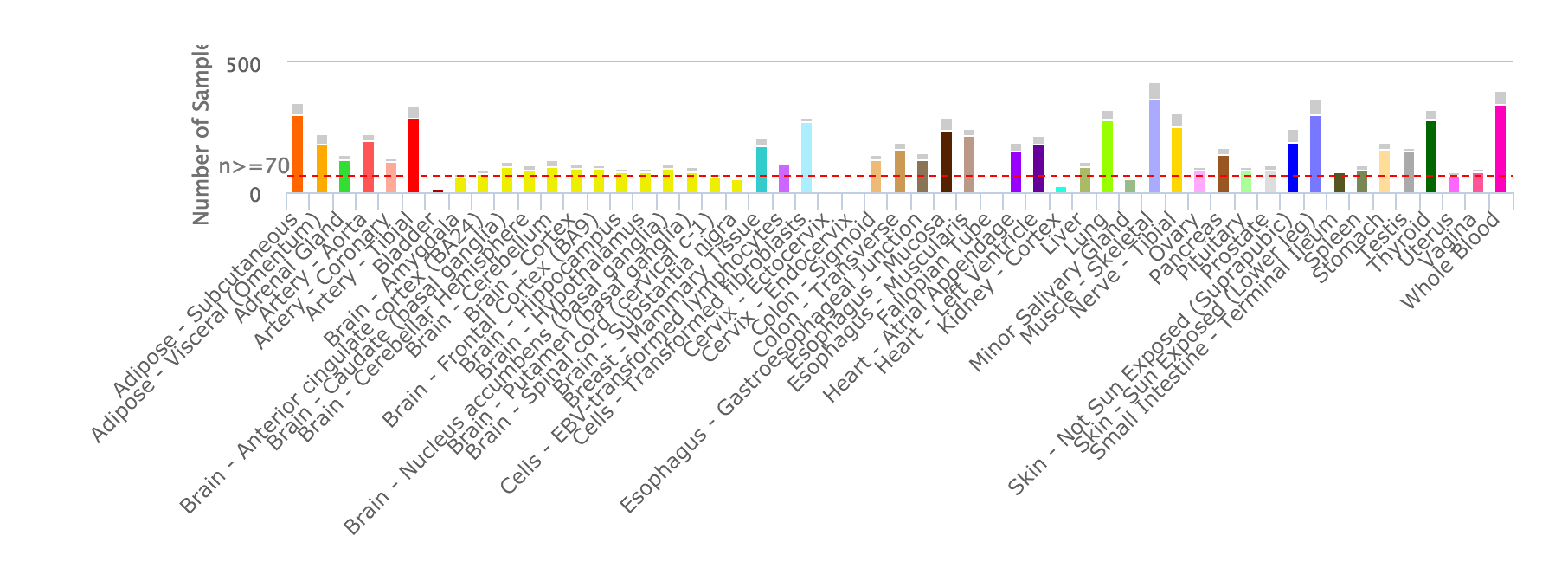 4
[Speaker Notes: Collect and analyze multiple human tissues from donors who are also densely genotyped, to assess genetic variation within their genomes. 13 brain regions. By analyzing global RNA expression within individual tissues , identified as expression quantitative trait loci, or eQTLs.]
The Genotype - Tissue Expression (GTEx) Project
RNA-seq bam files
5
[Speaker Notes: Total 572RNA-seq bam files]
ENCODE total
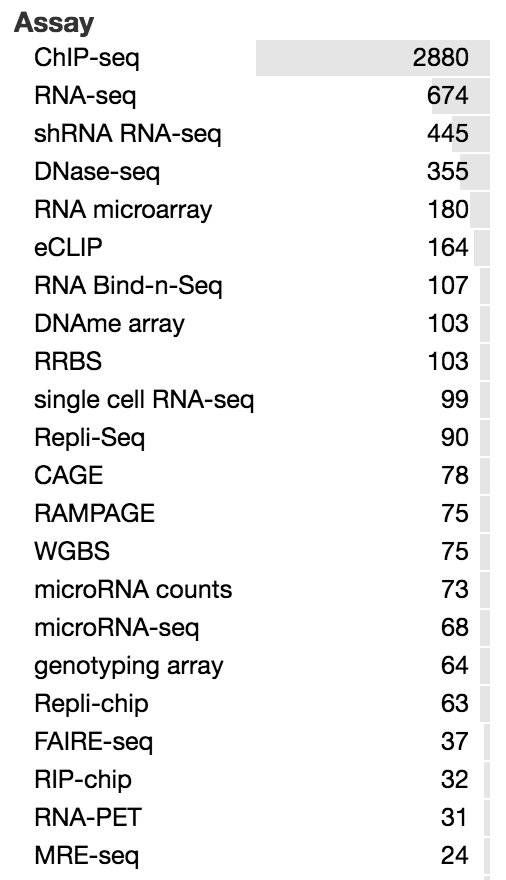 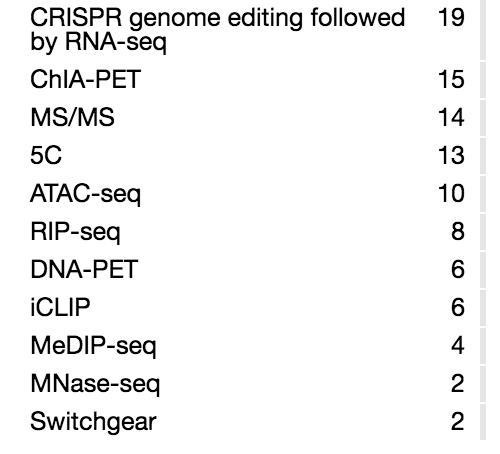 ENCODE Homo sapiens
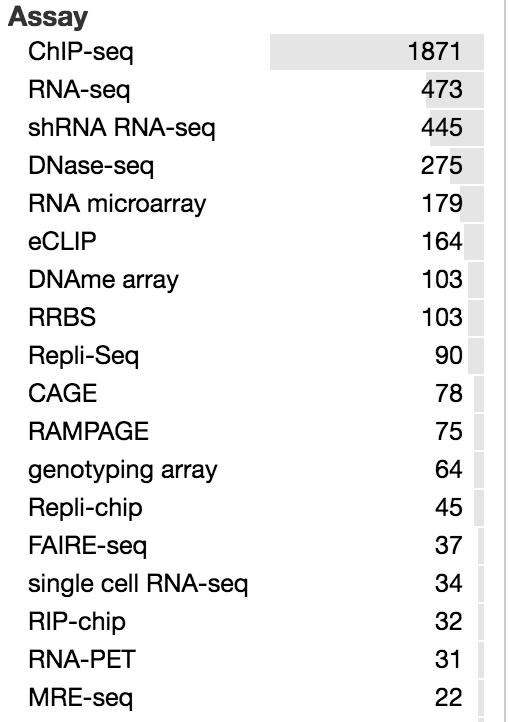 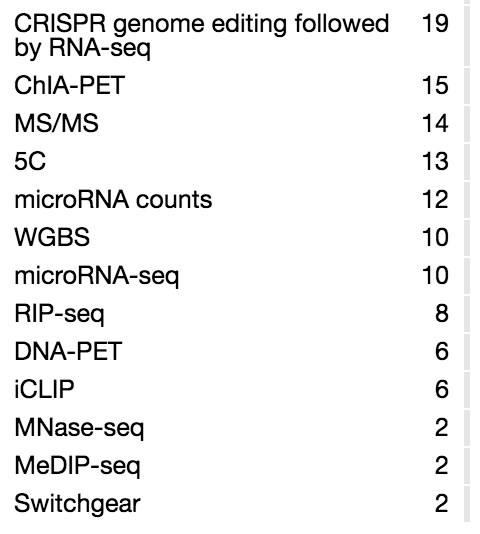 7
ENCODE Human brain
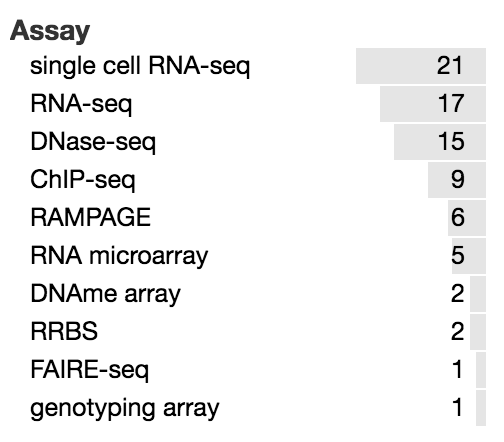 8
9
TCGA data related to brain
Glioblastoma Multiforme
Glioblastoma Multiforme (GBM) is a fast-growing type of malignant brain tumor that is the most common brain tumor in adults.




Brain Lower Grade Glioma
Lower grade glioma is a type of cancer that develops in the glial cells of the brain.
10
PsychENCODE Human Studies
11
PsychENCODE Animal Models
12
Roadmap by Study
13
Projects generating brain NGS datasets
14
[Speaker Notes: Brainspan, psychencode include developing data/ our lab are invovle in these two projects]
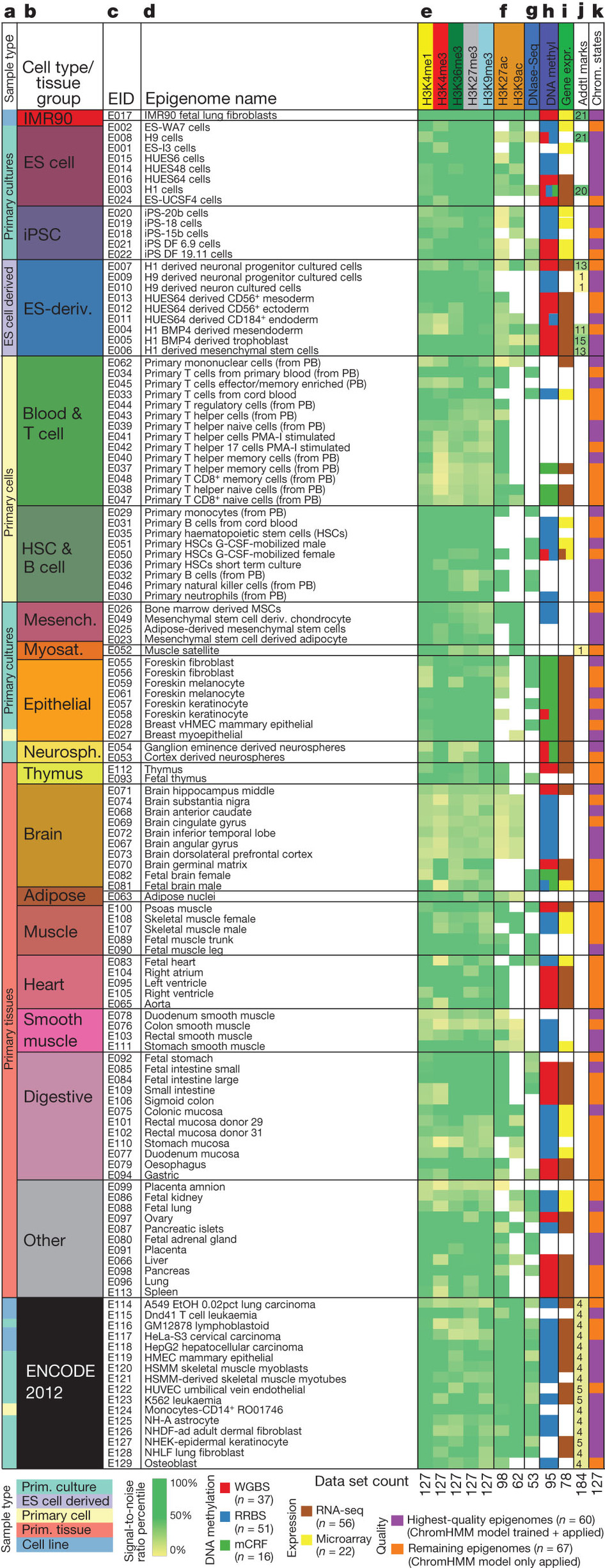 15